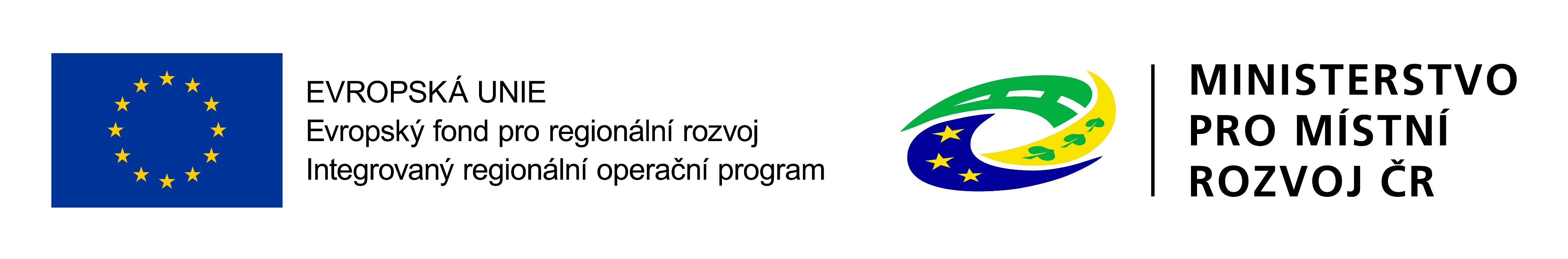 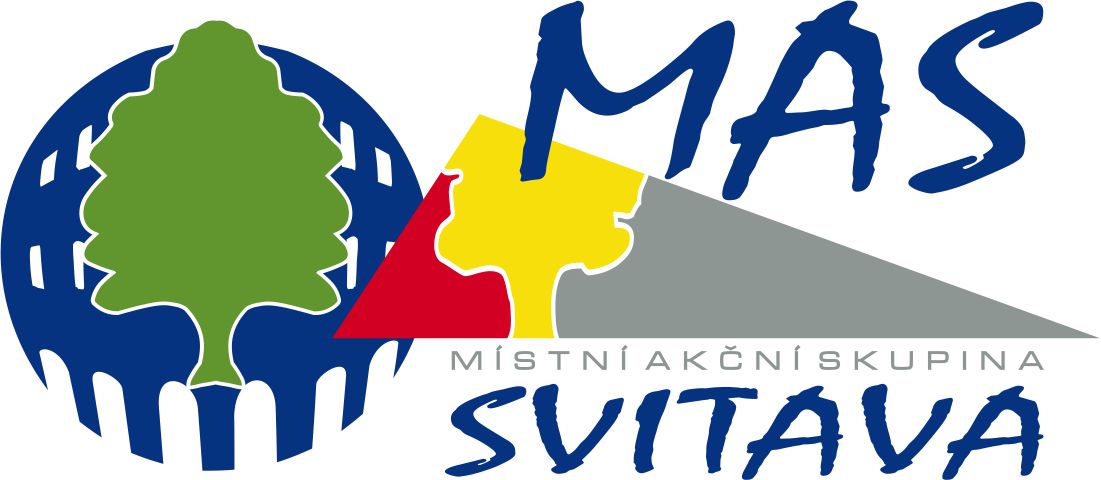 Název projektu: Přípravné a podpůrné činnosti, provozní a animační činnosti MAS Svitava
Registrační číslo: CZ.06.4.59/0.0/0.0/15_003/0001722
SEMINÁŘ PRO ŽADATELE
4. Výzva „MAS SVITAVA – IROP – Bezpečná doprava II.“
Program:
Představení podmínek výzvy
Hodnocení projektů (kritéria pro hodnocení projektů)
Základní informace o aplikaci IS KP14+
Diskuze, dotazy
1. Představení podmínek výzvy
Základní údaje o výzvě
Číslo a druh výzvy: 179/06_16_038/CLLD_16_01_049, kolová
Datum a čas vyhlášení výzvy: 17. 7. 2018, 12:00 hod.
Podání žádostí prostřednictvím IS KP14+ 
Časová způsobilost: 1. 1. 2014 – 30. 6. 2023
Územní vymezení: území MAS Svitava
Alokace výzvy (CZV): 4 947 368,000 Kč	
Forma podpory: ex-post financování (možnost etapizovat)
Dělení způsobilých výdajů: min. 85 % hlavní aktivity, max. 15% vedlejší aktivity
Míra podpory: 95% z CZV (5% spoluúčast příjemce)
Udržitelnost projektu: 5 let od proplacení poslední platby
Území MAS
Dokumentace k výzvě
Výzva č. 4/2018 IROP - Bezpečná doprava II. (text výzvy)

Interní postupy MAS Svitava (platné k 24. 4. 2018)
Kritéria pro hodnocení projektů realizovaných prostřednictvím CLLD - Bezpečná doprava II.

Obecná a Specifická pravidla IROP - výzva č. 53
Postup pro podání Žádosti o podporu v MS2014+ (platné k 29. 6. 2018)
Postup založení žádosti do výzvy MAS
Termíny vyhlášené výzvy
Vyhlášení výzvy: 17. 7. 2018, 12:00 hod.
Zpřístupnění výzvy v IS KP14+: 17. 7. 2018, 12:00 hod.
Ukončení příjmu žádostí: 28. 9. 2018, 12:00 hod.
Datum zahájení realizace: nejdříve od 1. 1. 2014
Datum ukončení realizace: do 30. 6. 2023 (realizace projektu nesmí být ukončena před podáním žádosti o podporu v MS2014+)
Etapy projektu: délka etapy min. 3 měsíce
Popis výzvy
Oprávnění žadatelé: obce, DSO, organizace zřizované nebo zakládané obcemi nebo DSO	
Cílová skupina: obyvatelé, návštěvníci, dojíždějící za prací a službami, uživatelé veřejné podpory
Limity CZV na 1 projekt: min. 400 000 Kč, max. 4 500 000 Kč
Příjmy projektu: Projekty nemohou vytvářet příjmy podle čl. 61 Obecného nařízení. Projekty mohou vytvářet příjmy podle čl. 65 odst. 8 Obecného nařízení - jiné peněžní příjmy (je nutné odečíst čisté jiné peněžní příjmy, vytvořené v období realizace projektu, od způsobilých výdajů projektu). Čisté jiné peněžní příjmy se vypočítají jako rozdíl mezi jinými peněžními příjmy, vytvořenými projektem (např. příjmy za prodej materiálu získaného během přípravy staveniště), a provozními výdaji projektu vzniklými během realizace projektu. 
Veřejná podpora:  Podporovány budou projekty, které nezakládají veřejnou podporu (viz čl. 107 odst. 1 Smlouvy o fungování EU).	
Analýza CBA: pouze u projektů s CZV nad 5 mil., v modulu CBA v MS2014+ zpracovává finanční analýzu.
Podporované aktivity
Hlavní aktivity (min. 85% CZV)
Rekonstrukce, modernizace a výstavba chodníků podél silnic I., II. a III. třídy a místních komunikací, přizpůsobených osobám s omezenou schopností pohybu a orientace, včetně přechodů pro chodce a míst pro přecházení. 
Rekonstrukce, modernizace a výstavba bezbariérových komunikací pro pěší k zastávkám veřejné hromadné dopravy. 
Rekonstrukce, modernizace a výstavba podchodů nebo lávek pro chodce přes silnice I., II. a III. třídy, místní komunikace, železniční a tramvajovou dráhu, přizpůsobených osobám s omezenou schopností pohybu a orientace a navazujících na bezbariérové komunikace po pěší. 
Realizace souvisejících prvků zvyšujících bezpečnost železniční, silniční, cyklistické a pěší dopravy.	

Vedlejší aktivity (max. 15% CZV)
Realizace stavbou vyvolaných investic, zpracování projektových dokumentací, zpracování studie proveditelnosti, výkup nemovitostí podmiňujících výstavbu, provádění inženýrské činnosti ve výstavbě, povinná publicita.
Způsobilé výdaje
Způsobilé výdaje na hlavní a vedlejší aktivity projektu jsou uvedeny ve Specifických pravidlech v kapitole 3.4.5 Způsobilé výdaje
Nezpůsobilé výdaje
Příklady nezpůsobilých výdajů (detailní výpis ve Specifických pravidel str. 80 -82)
Výdaje zasahující mimo území MAS
Polní a lesní cesty
Výdaje na běžnou či souvislou údržbu a opravu pozemních komunikací včetně chodníků
Bezbariérové úpravy vstupů do budov
Realizace parkovišť pro automobily
Nákup nemovitostí
Výdaje spojené s řízením a administrací projektu
DPH pokud má žadatel nárok na odpočet
Úroky z úvěrů, půjček, pojištění, pokuty
Výdaje na vedlejší aktivitu projektu nad 15%
Indikátory
Indikátory výstupu
7 50 01 – Počet realizací vedoucích ke zvýšení bezpečnosti v dopravě
Žadatel stanoví dle Metodického listu indikátorů (Příloha č. 3 SP)
Výchozí hodnota vždy 0
Datum stanovení výchozí hodnoty (vždy datum zahájení realizace projektu)
Cílová hodnota (vždy 1, závazek dosažení hodnoty)
Datum splnění cílové hodnoty (povinnost naplnit indikátor nejpozději k datu ukončení realizace projektu)

Výsledkové indikátory se nevykazují, je ale nutné plánované výsledky projektu stručně popsat do textového pole s názvem „Co je cílem projektu“ na záložce projektu v MS2014+. Žadatel slovně popíše konkrétní cíle projektu včetně očekávaných výsledků a změny, které má být prostřednictvím projektu dosaženo.
Plánovaná hodnota indikátoru je závazná, neplnění může vést ke krácení/nevyplacení dotace.
Vykazovat plnění indikátoru bude příjemce podpory ve Zprávách o realizaci projektu a udržení hodnoty indikátoru ve Zprávách o udržitelnosti projektu
Povinné přílohy
Pokud je příloha nerelevantní, žadatel nahraje jako přílohu dokument s odůvodněním nedoložení.

Plná moc – v případě převedení pravomoci na jinou osobu (vzor Příloha č. 11 OP)
Zadávací a výběrová řízení – žadatel předkládá pouze uzavřenou smlouvu o plnění zakázky, kterou uplatňuje v projektu
Doklady o právní subjektivitě žadatele – není povinnost dokládat
Výpis z rejstříku trestů – není povinnost dokládat
Studie proveditelnosti – zpracovaná dle osnovy v příloze č. 4D SP, usnadňuje dodání žádosti v MS2014+, neboť mnoho údajů ze studie bude využito při vyplňování elektronického formuláře žádosti.
Karta souladu projektu s principy udržitelná mobility – zpracovaná dle přílohy č. 5 SP
Česné prohlášení o skutečném majiteli – obce neodkládají
Územní rozhodnutí (s nabytím právní moci) nebo území souhlas nebo veřejnoprávní smlouva nahrazující územní řízení
Žádost o stavební povolení nebo ohlášení, případně stavební povolení nebo souhlas  provedením ohlášeného stavebního záměru nebo veřejnoprávní smlouva nahrazující stavební povolení – pokud žadatel nebude mít k dispozici pravomocné povolení dokládá žádost, potvrzenou stavebním úřadem (platné povolení doložit nejpozději do vydání Rozhodnutí o poskytnutí dotace)
Projektová dokumentace pro vydání stavebního povolení nebo pro ohlášení stavby 
Položkový rozpočet stavby – stanovení předpokládané ceny u způs. výdajů hlavních aktivit projektu u nezahájených zakázek, stavební rozpočet je nutné členit na stavební objekty, popř. dílčí stavební nebo funkční celky nebo tak aby bylo možné vymezit hlavní a vedlejší aktivity projektu
Doklady o výkupu nemovitostí – není povinnost dokládat
Výpočet čistých jiných peněžních příjmů – žadatelé, kteří předpokládají jiné peněžní příjmy (vzor výpočtu v příloze č. 29 OP)
Smlouva o spolupráci – v případě, že je projekt realizován na území více obcí
Udržitelnost
Povinnosti definovány v Obecných pravidlech kap. 20
Udržitelnost je stanovena na 5 let od provedení poslední platby příjemci ze strany ŘO 
V době udržitelnosti projektu musí být veškerý pořízený majetek evidován.
Doporučeno sjednat si pojištění majetku pořízeného z dotace IROP (nezpůsobilý výdaj)
Musí být dodrženy cílové hodnoty indikátorů

Příjemce podpory v této výzvě je také povinen: 
řádně uchovávat veškerou dokumentaci a účetní doklady související s realizací projektu, 
veškerý pořízený majetek používat k účelu, ke kterému se zavázal v žádosti o podporu, 
zajistit financování výdajů spojených s provozem a údržbou 

Informovat MAS o podstatných změnách v projektu
Každých 12 měsíců od zahájení udržitelnosti podávat v MS2014+ Průběžnou ZoU projektu 
Informovat CRR o všech zahájených externích kontrolách, zasílat návrhy závěrečných zpráv a protokolů, zasílat CRR finální zprávy, plnit nápravná opatření z předcházejících kontrol 
Informovat CRR o všech změnách v projektu
Publicita
Kapitola 13 OP
Po celou dobu realizace projektu
Informuje o ní v 1. ZoR
Povinné nástroje:
Webové stránky příjemce (pokud má) - nemusí být homepage - popis, cíle, výsledky + loga EU a MMR
Plakát o min. velikosti A3 – v místě/místech realizace projektu na viditelném místě, pokud nelze, tak sídlo příjemce 
Generátor: https://publicita.dotaceeu.cz/gen/krok1
2. Hodnocení projektů
Průběh hodnocení
1. Podání žádosti
Registrace v MS 2014+, vyplnění, doplnění příloh a podání žádosti
2. Kontrola formálních náležitostí a přijatelnosti
Proces kontroly (Kancelář MAS), případné doplnění údajů, výsledek kontroly (vyhověl/nevyhověl)
3. Věcné hodnocení
Proces hodnocení dle kritérií (VK MAS), poté rozhodovací orgán MAS provede konečný výběr a schválení (podpořené/nepodpořené projekty)
4. Závěrečné ověření způsobilosti
Provádí Centrum pro regionální rozvoj (CRR), splnění/nesplnění kontroly
5. Vydání právního aktu
V kompetenci ŘO IROP (MMR), přidělení dotace
Kritéria pro hodnocení projektů – FN + P
Kontrola formálních náležitostí a přijatelnosti (vždy napravitelná)
Žádost o podporu je podaná v předepsané formě 	
Žádost o podporu je podepsána oprávněným zástupcem žadatele 
Jsou doloženy všechny povinné přílohy a obsahově splňují náležitosti požadované v dokumentaci k výzvě MAS
Kritéria pro hodnocení projektů – FN + P
Kontrola přijatelnosti (červeně označená jsou nenapravitelná)
Žadatel splňuje definici oprávněného příjemce pro specifický cíl 1.2 a výzvu MAS 	
Projekt respektuje minimální a maximální hranici celkových způsobilých výdajů, pokud jsou stanoveny ve výzvě MAS 	
Projekt respektuje limity způsobilých výdajů, pokud jsou stanoveny ve výzvě MAS 	
Projekt je svým zaměřením v souladu s cíli a podporovanými aktivitami výzvy MAS 	
Projekt je svým zaměřením v souladu s výzvou MAS 	
Statutární zástupce žadatele je trestně bezúhonný 	
Projekt je realizován na území Místní akční skupiny Svitava z. s. 	
Projekt nemá negativní vliv na žádnou z horizontálních priorit IROP (udržitelný rozvoj, rovné příležitosti a zákaz diskriminace, rovnost mužů a žen) 	
Potřebnost realizace projektu je odůvodněná 	
Výsledky projektu jsou udržitelné
Projekt je v souladu se Strategií komunitně vedeného místního rozvoje Místní akční skupiny Svitava z. s.
Kritéria pro hodnocení projektů – FN + P
Kontrola přijatelnosti specifická 
Žadatel má zajištěnou administrativní, finanční a provozní kapacitu k realizaci a udržitelnosti projektu 	
Projekt je v souladu s Dopravní politikou ČR 2014-2020 	
Projekt přispívá k eliminaci negativních vlivů dopravy na životní prostředí 	
Projekt přispívá ke zvýšení bezpečnosti
Kritéria pro hodnocení projektů – věcné hodn.
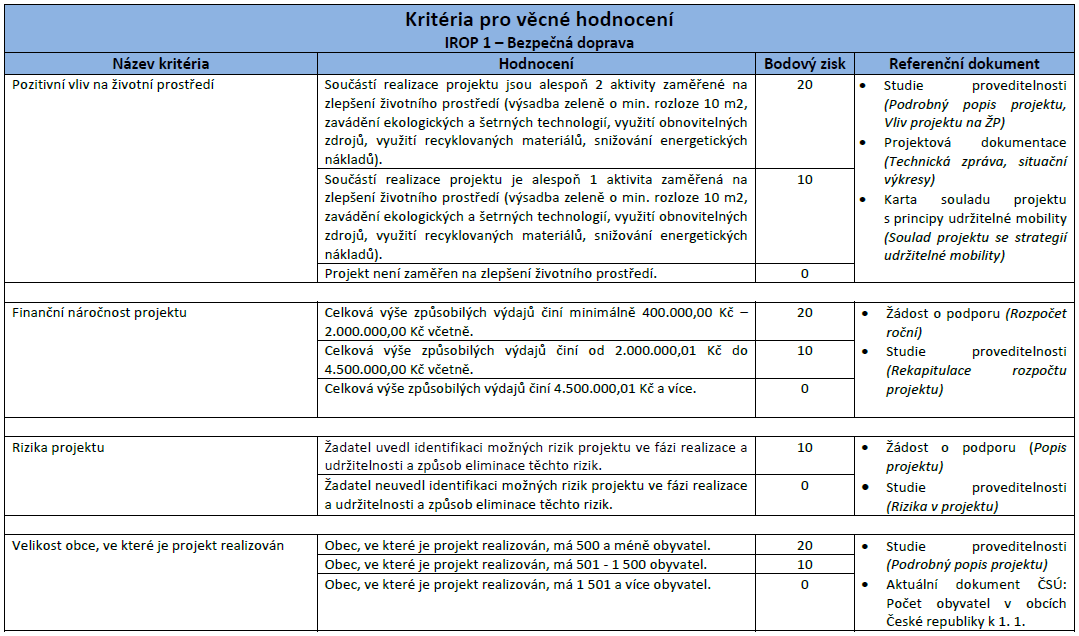 Kritéria pro hodnocení projektů – věcné hodn.
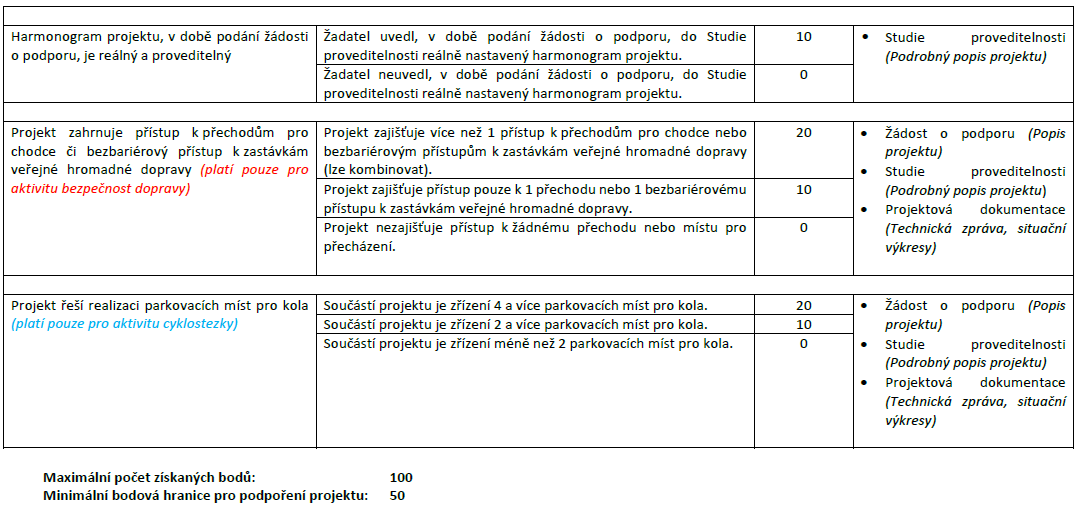 Závěrečné ověření způsobilosti
Provádí Centrum pro regionální rozvoj (CRR)
Ověření je provedeno do 30 PD od schválení projektů v MAS
Jedná se o 9 napravitelných kritérií 
Na případné doplnění (max. 2x) má žadatel 5 PD
Kritéria pro ZOZ projektů
Žádost o podporu je podána v předepsané formě. 
Jsou doloženy všechny povinné přílohy a obsahově splňují náležitosti, požadované v dokumentaci k výzvě. ŘO. 
Projekt je v souladu s pravidly veřejné podpory.
Výdaje na hlavní aktivity projektu odpovídají tržním cenám. 
Cílové hodnoty indikátorů odpovídají cílům projektu. 
Minimálně 85 % způsobilých výdajů projektu je zaměřeno na hlavní aktivity projektu. 
V hodnocení eCBA/finanční analýze projekt dosáhne minimálně hodnoty ukazatelů stanovené ve výzvě. 
V projektu bylo ověřeno riziko dvojího financování
K projektu žadatel v obcích, které mají méně než 50 tis. obyvatel, dokládá Kartu souladu projektu s principy udržitelné mobility
3. Základní informace o aplikaci IS KP14+
Založení žádosti v MS2014+
Postup pro podání ŽoP v MS2014 – Příloha č. 1 SP
Založení žádosti v MS2014+
Založení žádosti v MS2014+
Založení žádosti v MS2014+
Založení žádosti v MS2014+
Založení žádosti v MS2014+
Založení žádosti v MS2014+
Založení žádosti v MS2014+
Založení žádosti v MS2014+
Užitečné informace
Třetí výzva na opatření Bezpečnosti dopravy bude vyhlášena v 2. polovině roku 2019 a to na aktivitu Bezpečnost dopravy a cyklodoprava s celkovou alokací 4 700 000 Kč.
Nepodávat žádost v posledních hodinách před uzavřením výzvy
Postupovat nejen dle Specifických pravidel, ale také Obecných pravidel IROP
Nutné doložit všechny povinné přílohy (u nerelevantních vložit zdůvodnění)
Předložit projekt do správné výzvy MAS a podvýzvy MAS
Nutnost souladu údajů vyplněných v žádosti v IS KP14+ a v přiložených přílohách žádosti
Jednoznačně vymezovat výdaje na hlavní a vedlejší aktivity
Výstupy projektu musí být zachovány min. po dobu udržitelnosti (5 let)
Kontakty/odkazy
Kontakt na pracovníky MAS:
Petr Škoda, DiS. – tel. 725 925 454
Mgr. Veronika Koštálová – tel. 602 554 458
E-mail: massvitava@unet.cz

Odkaz na vyhlášenou výzvu na webu MAS: http://massvitava.cz/vyhlasena-vyzva-irop-12018--bezpecna-doprava-ii
Odkaz na Obecná a Specifická pravidla: http://www.irop.mmr.cz/cs/Vyzvy/Seznam/Vyzva-c-53-Udrzitelna-doprava-integrovane-projekty
Diskuze